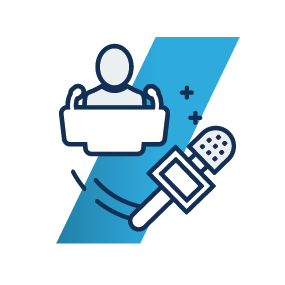 Thème table-ronde
Animé par
Dominique Diaferia
Chargé de Communication – MBS Alumni
Coralie Pujol
Coordinatrice Alumni
MBS Alumni
Problématique
Déroulé
I. Bienvenue – Présentation des speakers 10-15 mn II. Format de la table-ronde 1hIII. Q&A Sessions 15mn